Using EJSCREEN for MARC Grants
Technical Assistance for Brownfields Program
EPA Region 1

Marisa Chrysochoou, Program Director
Tab.program.uconn.edu
Sections to use EJSCREEN
1.b.ii Disadvantaged community
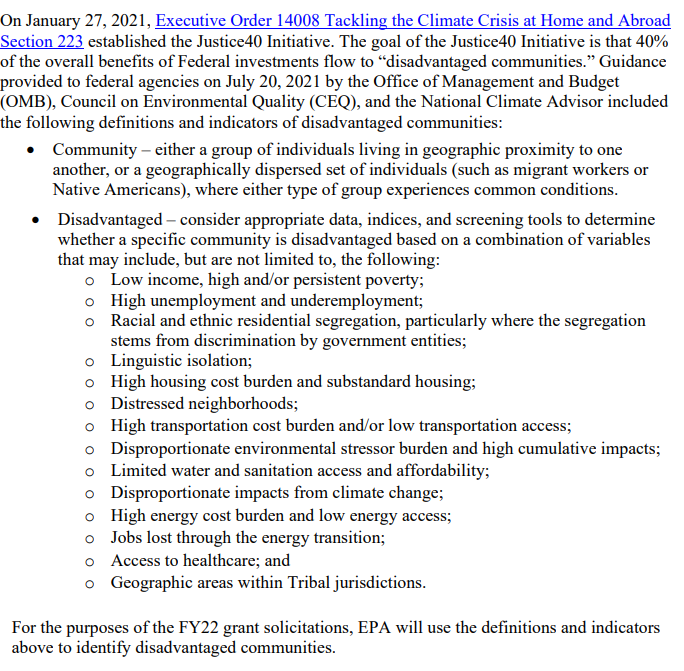 Definition under Justice40 Initiative
2.a.ii Threats to Sensitive Populations
Define your Target Area
Examples from successful grants
Middletown, CT
Priority Sites
Census Tracts 5416, 5417
[Speaker Notes: This is the entire City of Middletown, encompassing 11 census tracts. The first step is to map the priority sites and see where they are located so you can pinpoint the census tracts and block groups of interest. 
In this case Middletown chose to focus the grant on their Riverfront Area, so all four sites are close to each other and they are located within two census tracts. So let’s see how we can get data at the town level and the census tract level.
(Navigate to EJSCREEN)]
Boscawen, NH
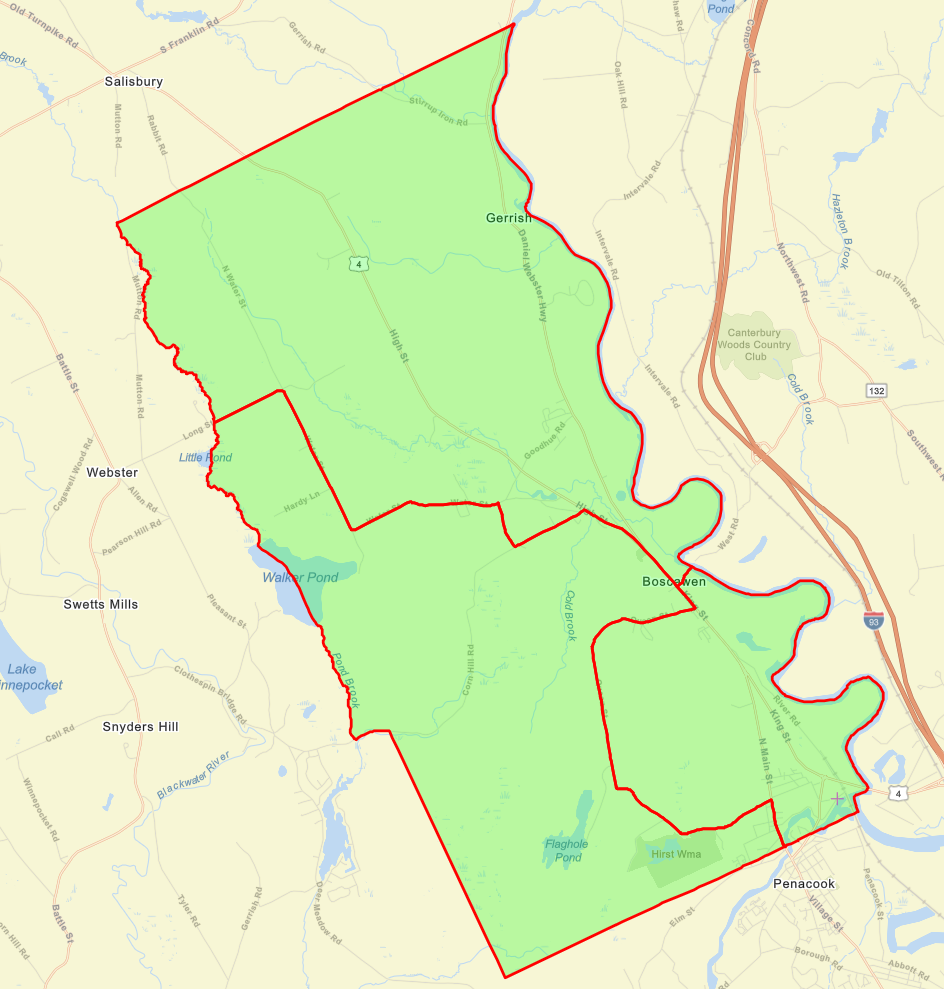 The Town here is a single Census Tract with three block groups
Site
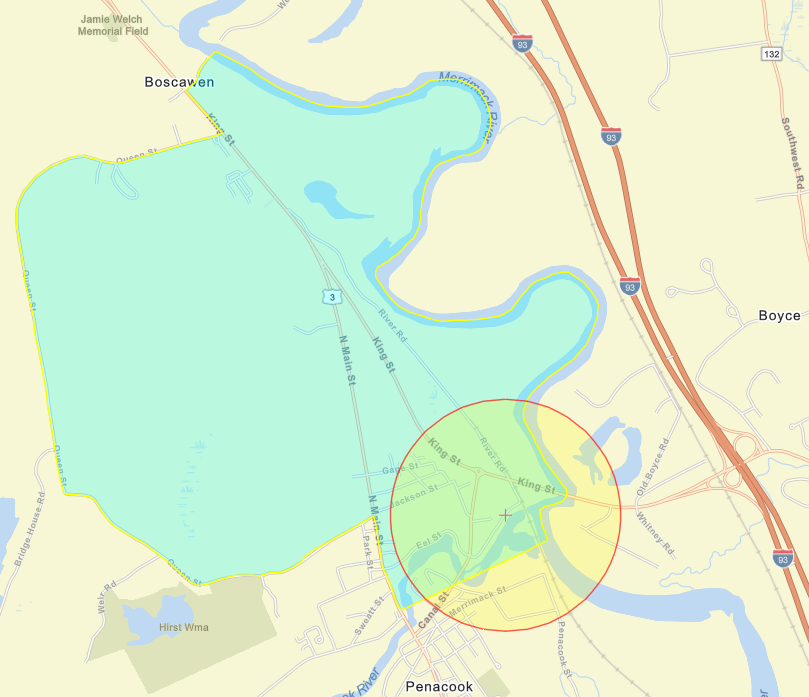 Site-specific report – 0.5 mile radius
Final Demographics Table – Middletown CT
These are your sensitive populations for section 2a
Final Demographics Table – Boscawen, Nh
These are your sensitive populations for section 2a
Example– Middletown poverty levels, ACS 2014-2018
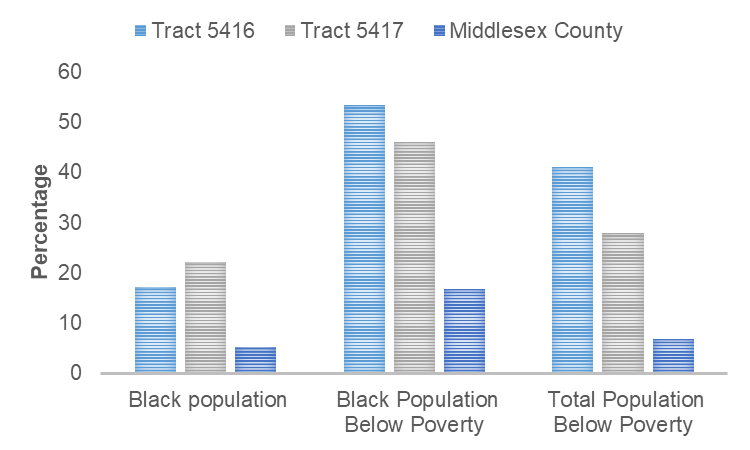 Adverse Health Conditions
These indicators cannot replace actual health data
BUT they can supplement them (cancer, asthma, lead blood levels)
Promoting Environmental Justice
EJ Indices
EJ Indices and how to interpret them
Risk of excess sensitive populations exposed to environmental hazard
Excess  proportion of sensitive populations
Environmental hazard
Total excess of sensitive population
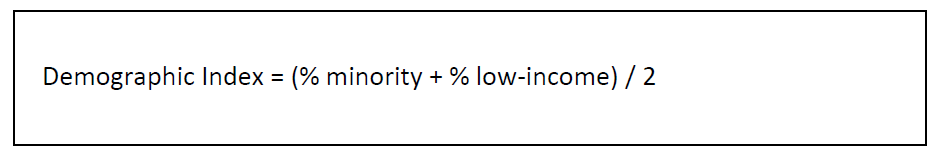 Average indicator of key sensitive populations
If you have a sensitive population that is NOT captured in the demographic index (kids or elderly) then you have to discuss environmental indicators separately
Additional resources
EPA EJSCREEN demonstration for Brownfields Grant Applications
EPA EJSCREEN videos